Do Now: Review! Solve for the missing angle measures.
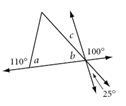 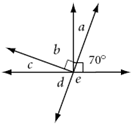 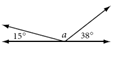 Chapter 4: Discovering and proving triangle properties
Objectives: In this chapter we will:
Discover relationships between the sides and angles of triangles
Learn about the conditions that guarantee that two triangles are congruent
Show that pairs of angles or pairs of sides are congruent 
Discover inequalities among sides and angles in triangles
4.1 triangle sum conjecture, 4.2 Isosceles triangles
Learning Intentions:
Students will understand the essential vocabulary of an isosceles triangle, and make important conclusions by solving complex diagrams using the triangle sum conjecture. 
Success Criteria:
Students can solve at least one advanced level practice problem.
Students can win on the tic-tac-toe board.
by drawing a triangle on a separate sheet of paper.

Write the letters a, b, and c in the interiors of the three angles and carefully cut out the triangle.
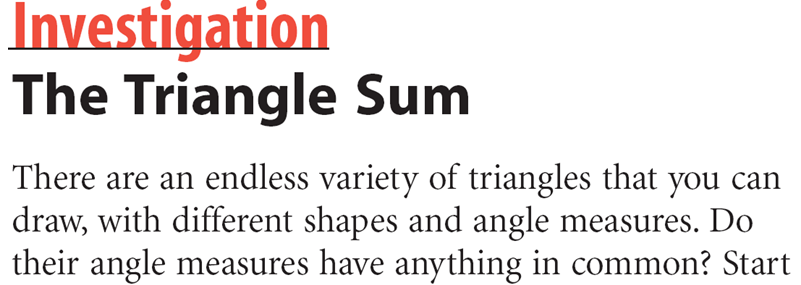 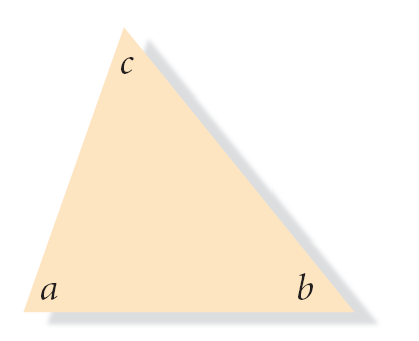 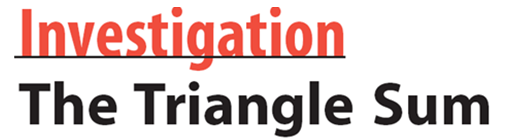 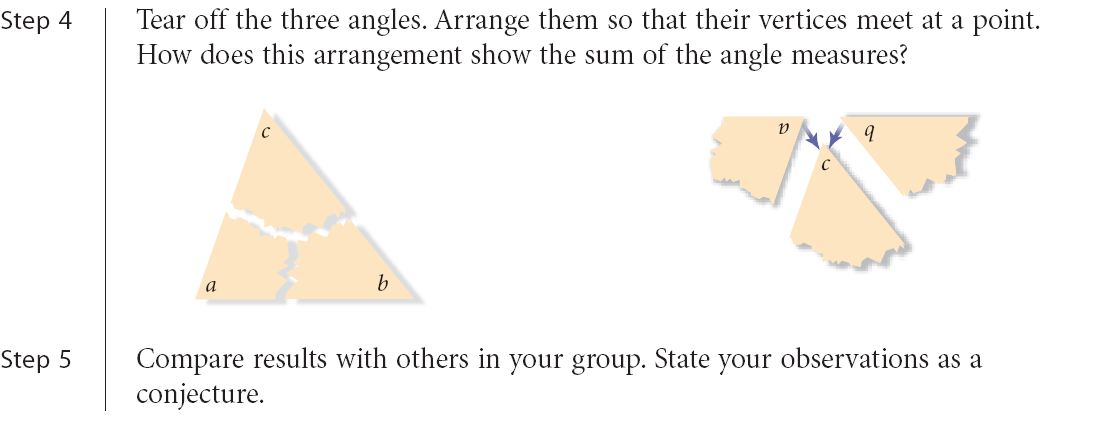 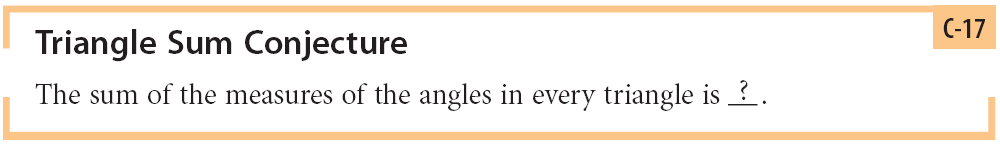 Now lets practice – Level one *basic
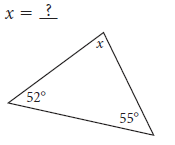 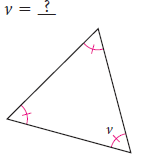 [Speaker Notes: X=73
V=60]
Now lets practice – Level two*proficient
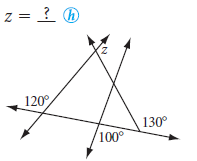 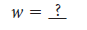 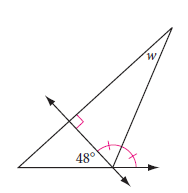 [Speaker Notes: Z=110
W=24]
Now lets practice – Level three*advanced
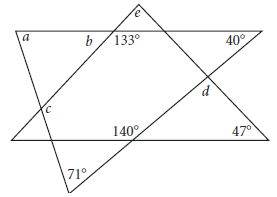 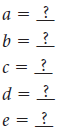 [Speaker Notes: A=69
B=47
C=116
D=93
E=86]
Now lets practice – Level three*advanced
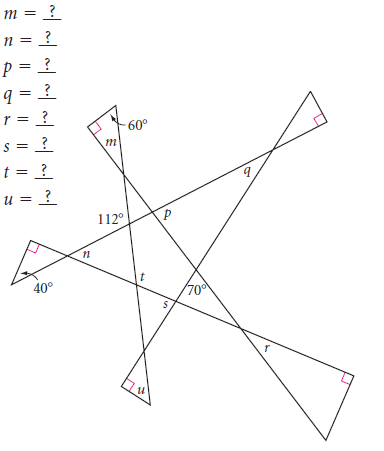 4.2 Isosceles triangles
Label these two triangles
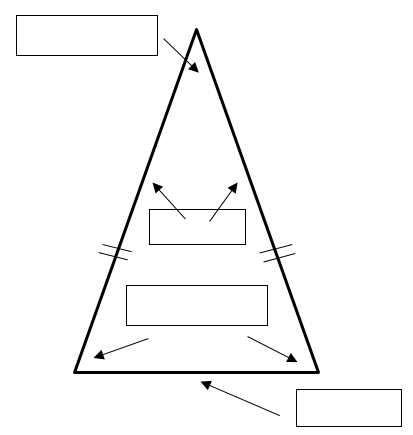 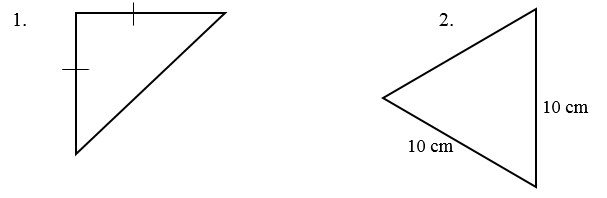 Investigation #1 Base angles in an isosceles triangle
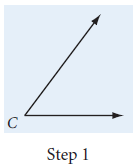 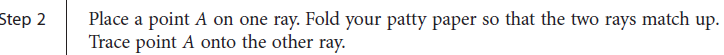 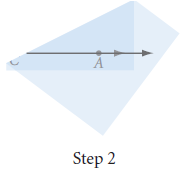 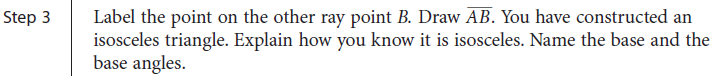 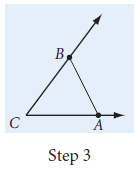 Step 4: Fold the tracing paper to compare the measures of the base 	angles. What do you notice?

Isosceles Triangle Conjecture: If a triangle is isosceles, then 
________________________________, and conversely if a triangle has two 
congruent angles, then __________________________.
Now lets practice – Level one *basic
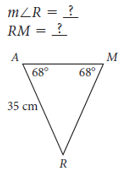 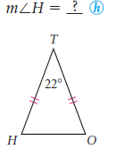 Now lets practice – Level two*proficient
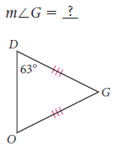 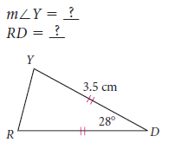 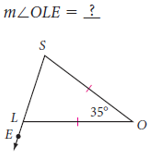 Now lets practice – Level three*advanced
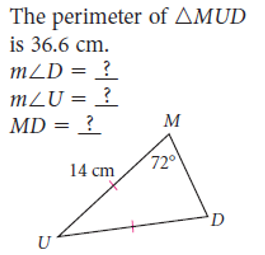 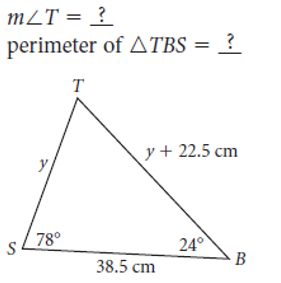